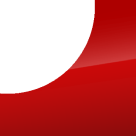 arcatech
…testing tomorrows telecoms
xDSL PRODUCT GUIDE
emutel™|Maestro 
arcatech Limited210-212 LEO Ballinderry Road
Lisburn
Northern Ireland
BT28 2QA
 
Tel: +44 (0)28 9267 7204
Fax: +44 (0)28 9260 5353
sales@arcatech.com
www.arcatech.com
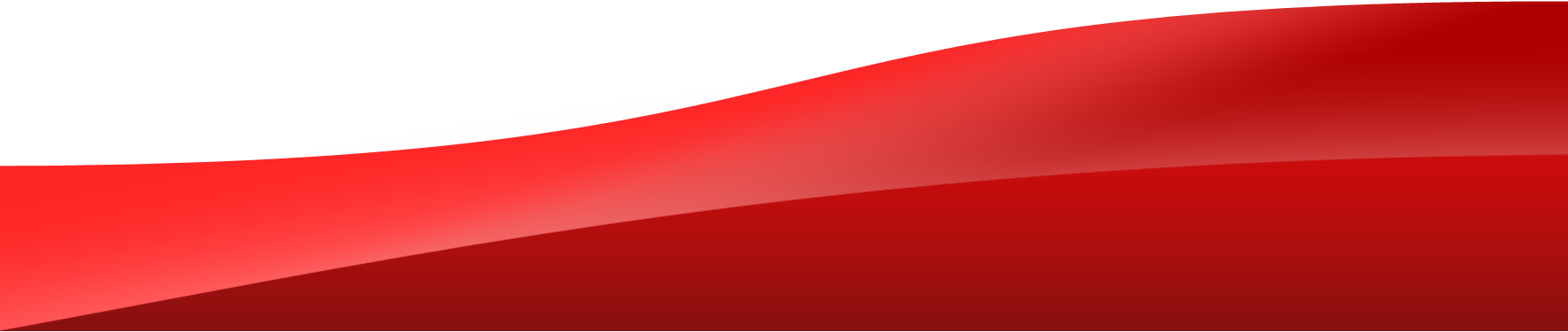 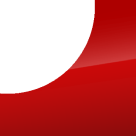 arcatech
…testing tomorrows telecoms
Presentation Content
Solutions from arcatech Limited
 Who is the emutel range used by
 emutel™|Maestro features
 Typical Applications
 Other Products available from arcatech
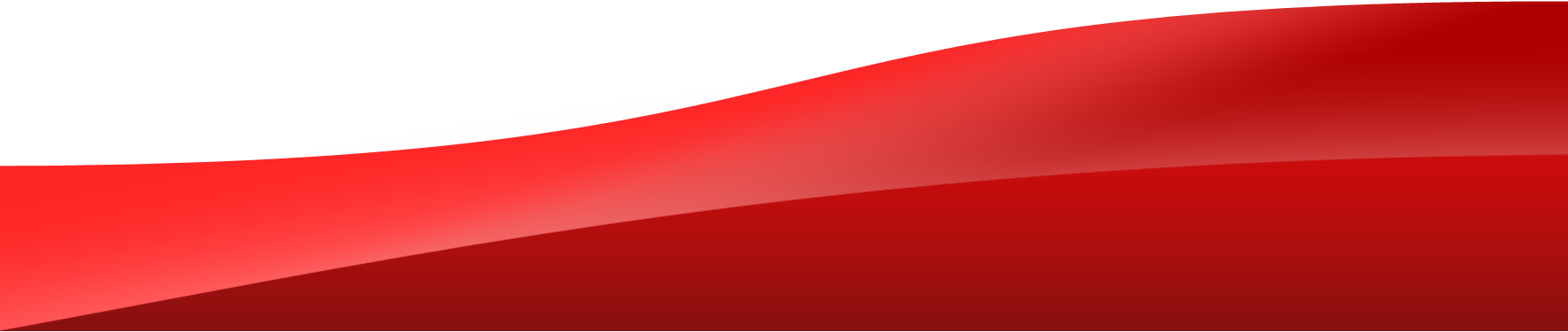 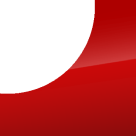 arcatech
…testing tomorrows telecoms
Typical Customers
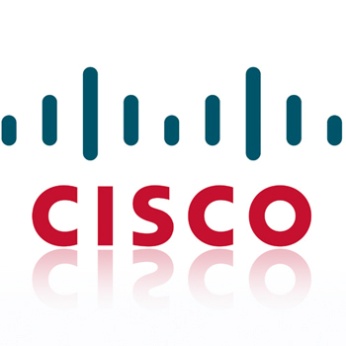 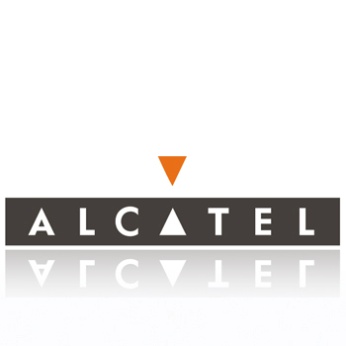 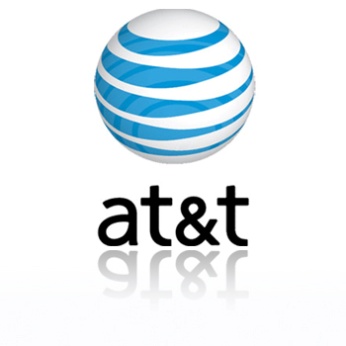 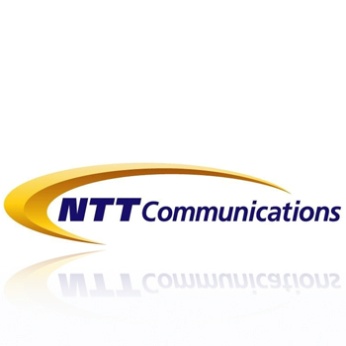 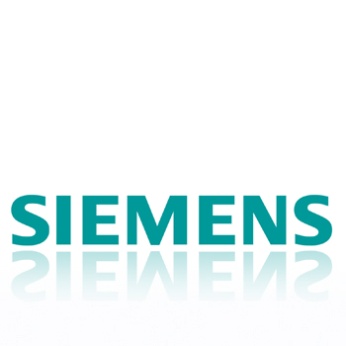 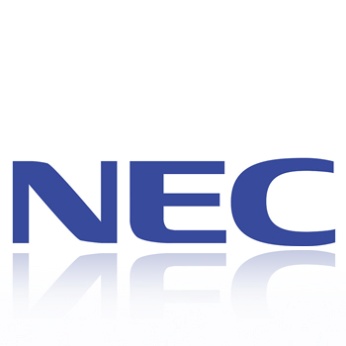 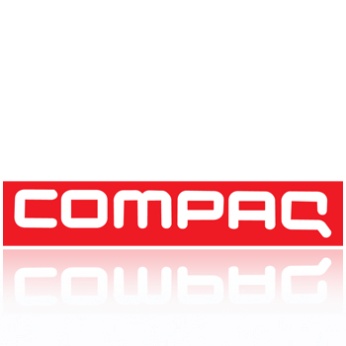 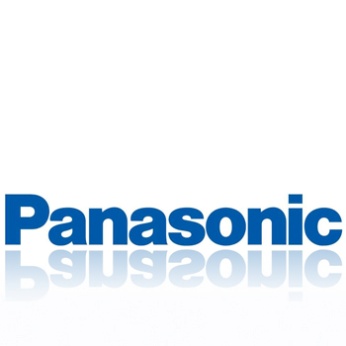 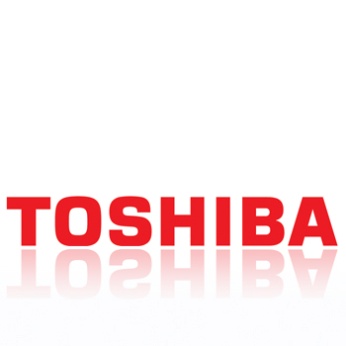 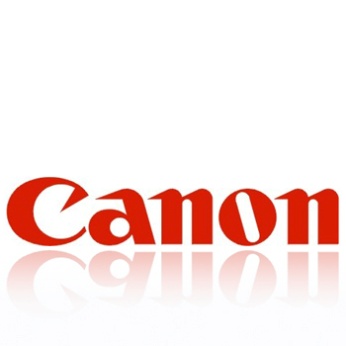 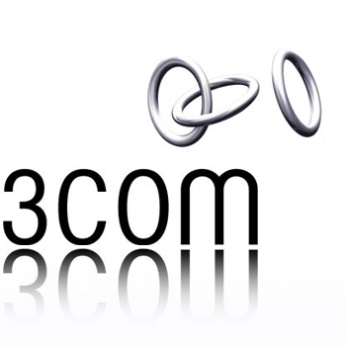 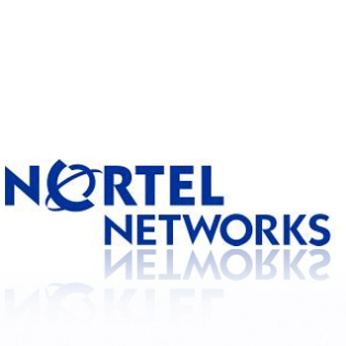 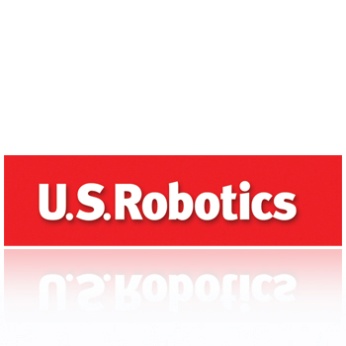 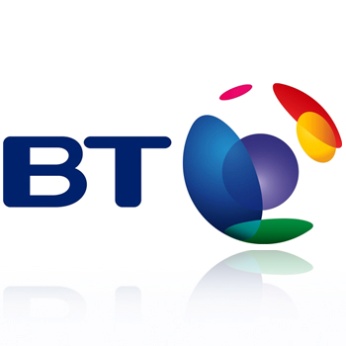 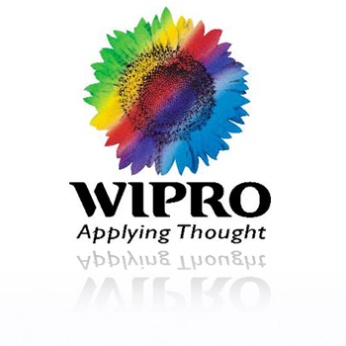 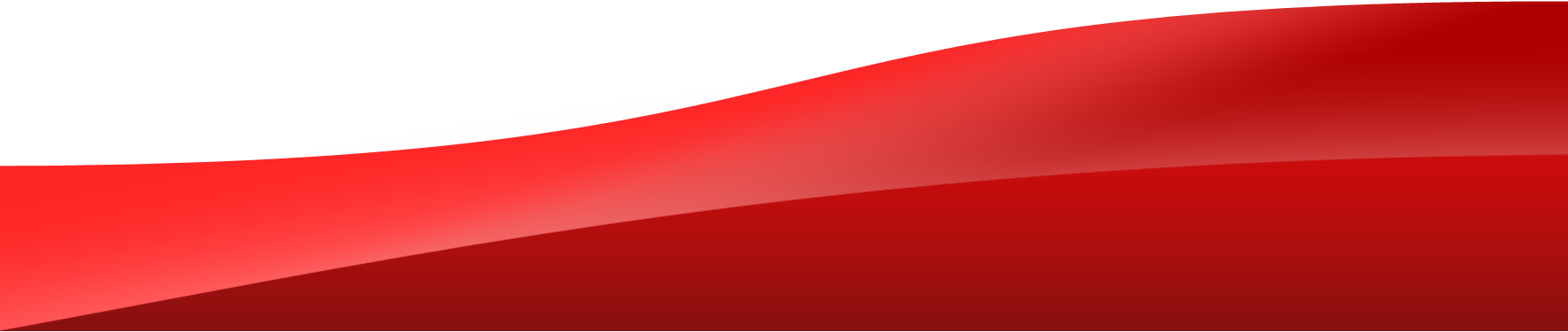 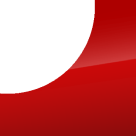 arcatech
…testing tomorrows telecoms
The emutel range is used by
Developers
	ISDN
	xDSL
	VoIP
Production Line Testing
	TE equipment
	Modems
	SIP/H.323 Gateway
Repair Houses
	 Confirm operation
For ISDN Network provision
	Exhibitions/Shows
	Teaching facilities
	Labs
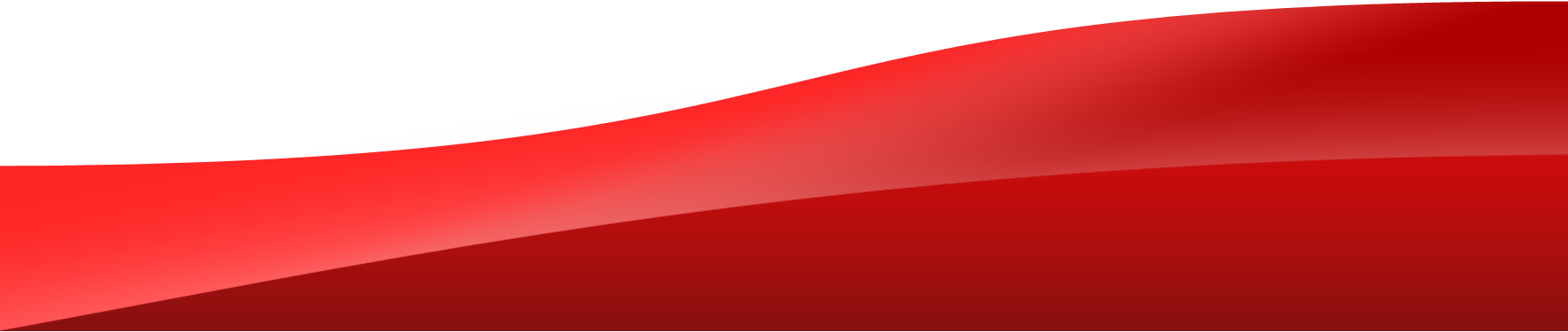 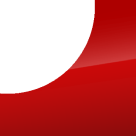 arcatech
…testing tomorrows telecoms
emutel|Maestro – xDSL network simulator
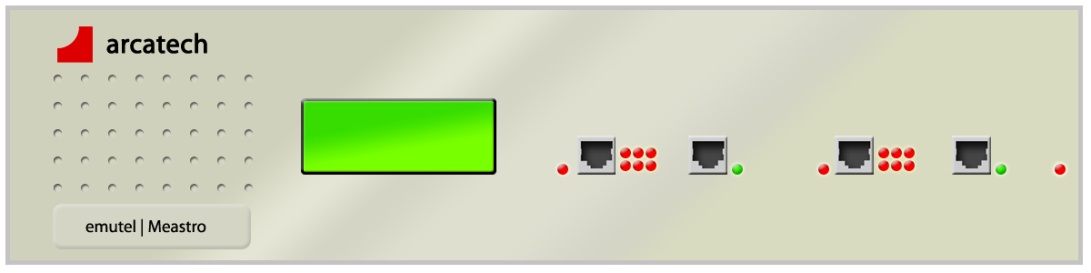 xDSL Chipsets supported:
ADSL
	Alcatel
	Globespan Annex A,C
	Texas Instrument Annex A,B
SHDSL
	Globespan
VDSL
	Infineon
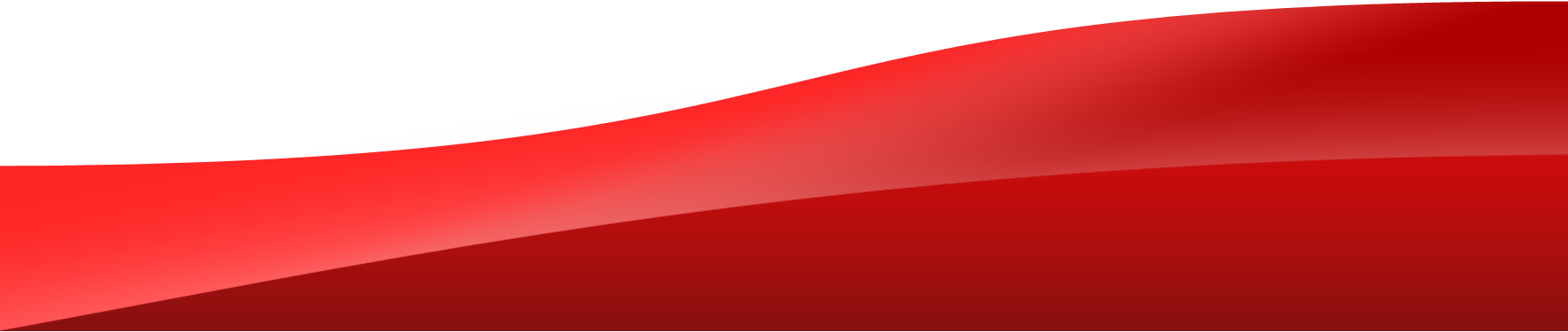 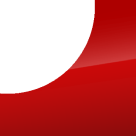 arcatech
…testing tomorrows telecoms
Unit Features
Independent xDSL ports
ADSL
SHDSL
VDSL

Multiple manufacturers chipsets
Interoperability testing possible 

Chipset specific configuration
Access to chipset specific configuration parameters

Connection to real line
Enables connection to real POTS or ISDN lines

Connection to external data source
10Base-T and ATM 155 connections to outside world
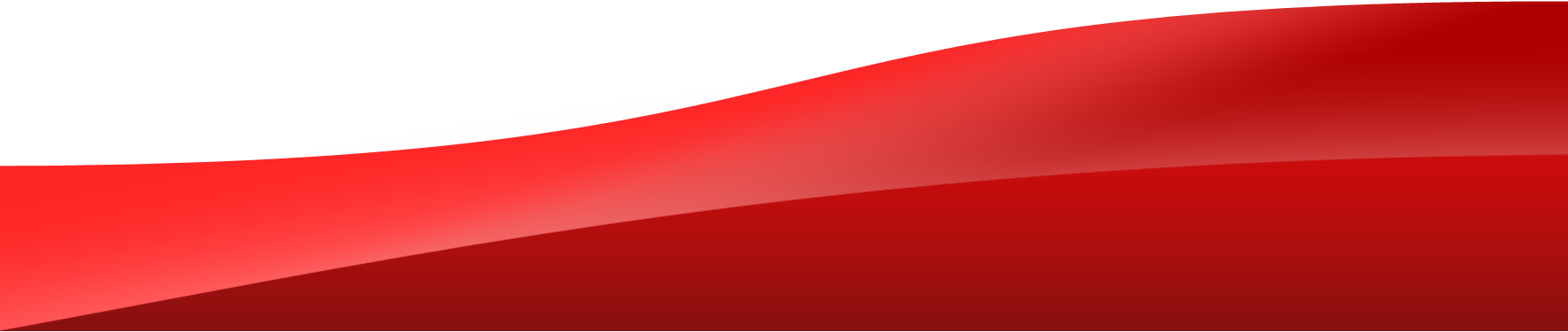 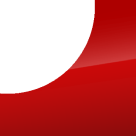 arcatech
…testing tomorrows telecoms
Typical Application
In this example, an emutel|Maestro is providing a ADSL link to verify the operation of a piece of customers equipment. The windows application provides ease of configuration and Analysis
ATM/Ethernet server
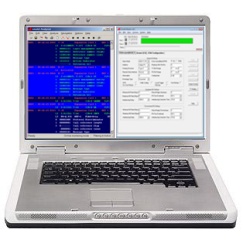 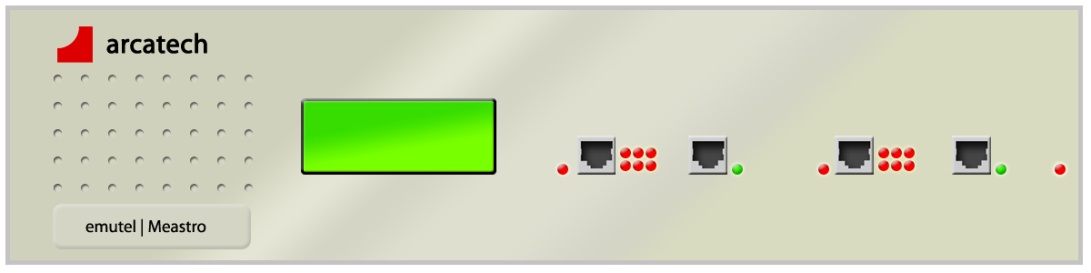 Customers Modem under test, connected to PC
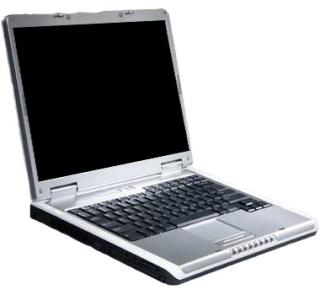 PC for control of maestro
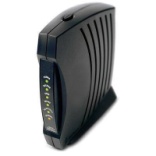 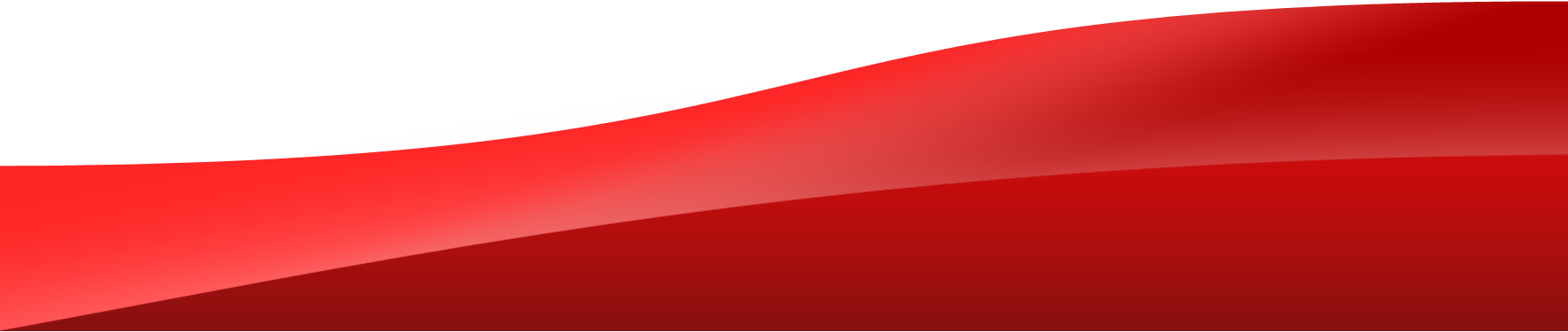 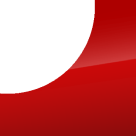 arcatech
…testing tomorrows telecoms
User Interface
Options that can be changed on the Globespan Modules

Different modes of operation can be specified :- G.Lite, G.DMT and others

Bit Rate speeds can be altered for both Upstream and Downstream. This allows for testing of a modems capability to train up at slower speeds.
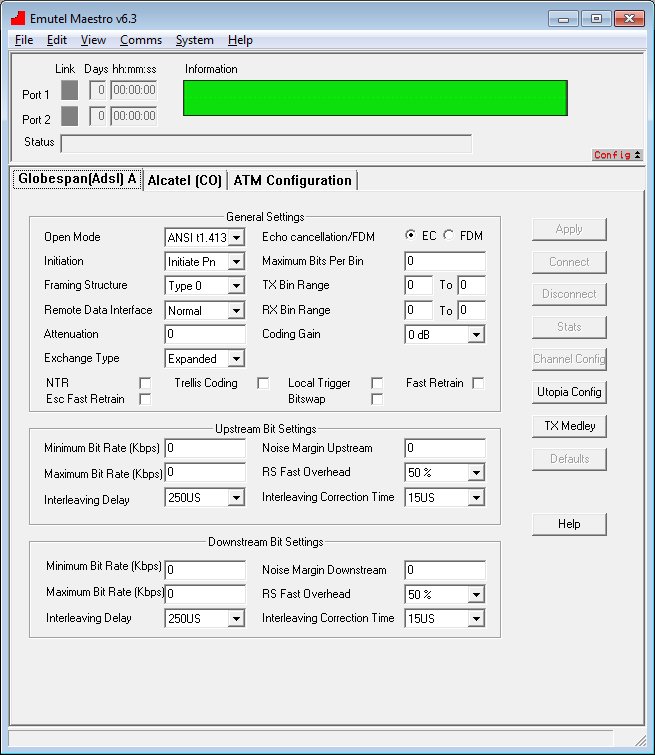 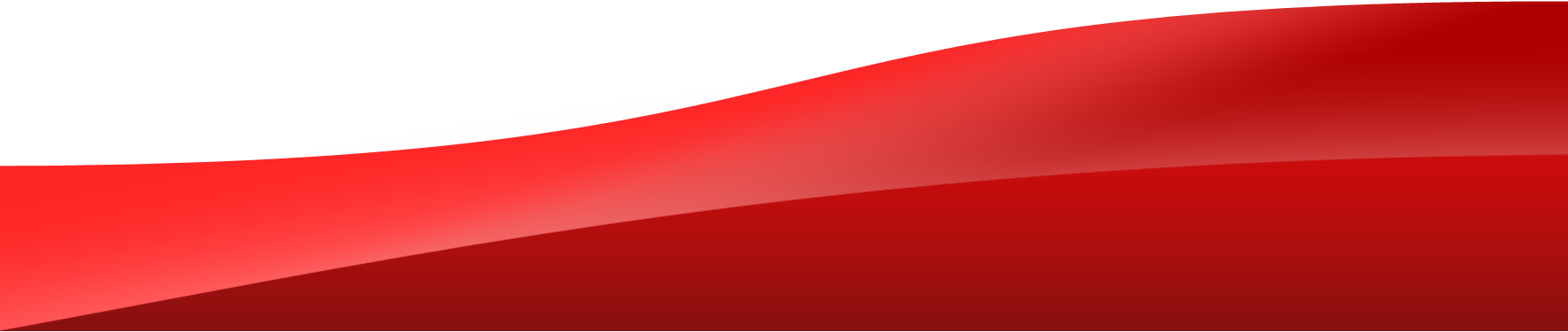 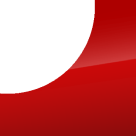 arcatech
…testing tomorrows telecoms
User Interface
Options that can be changed on the Alcatel Module

Similar to the Globespan modules, different modes of operation can be specified :- G.Lite, G.DMT and others

Bit Rate speeds can be altered for both Upstream and Downstream. This allows for testing of a modems capability to train up at slower speeds.

Other modules that are available for the Maestro have the same capabilities for altering the obtainable connection speeds.
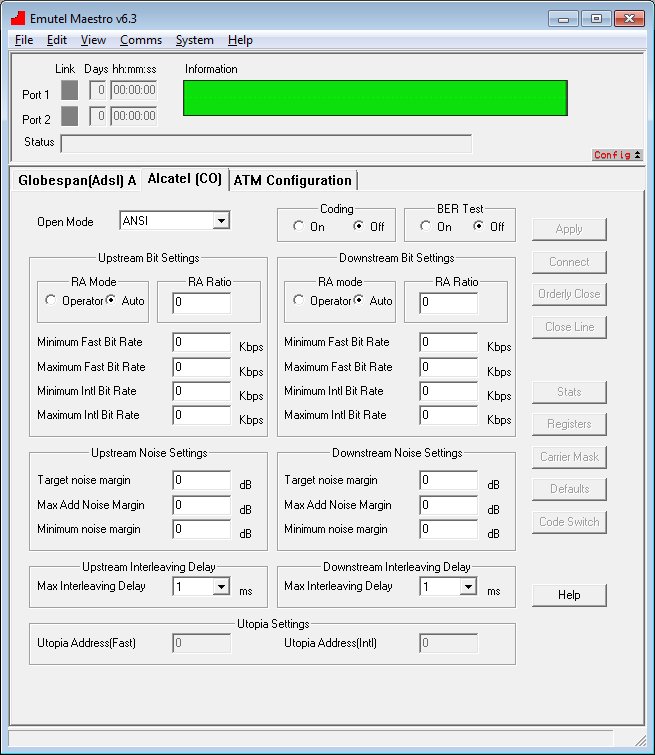 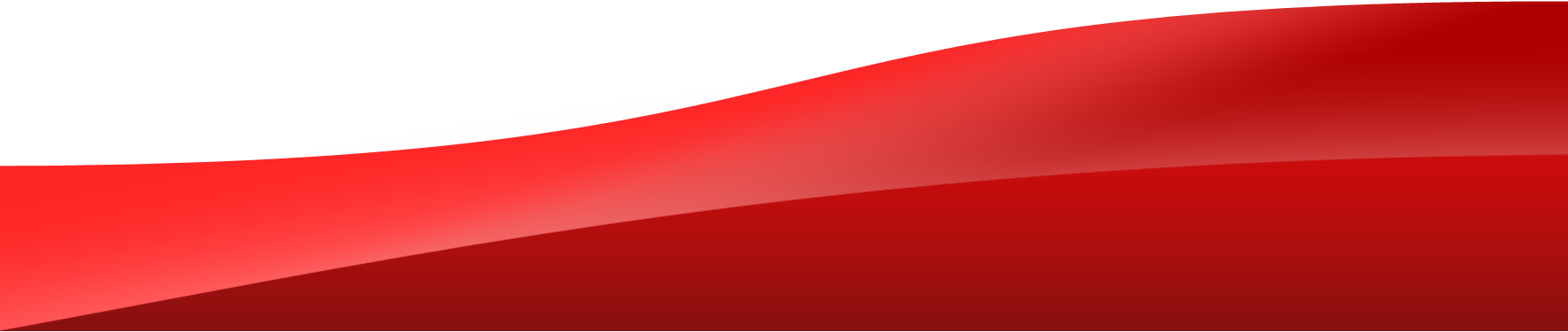 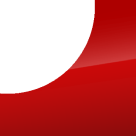 arcatech
…testing tomorrows telecoms
User Interface
Data sources of the Maestro can be configured within the ATM tab

There are a number of sources from which data can be taken for each ADSL module within the Maestro.

The Maestro has an internal webserver which allows for some basic upload and download testing.

The Maestro has an Ethernet port and ATM155 Optical and Electrical ports which can be connected to external equipment to be used as the data source.
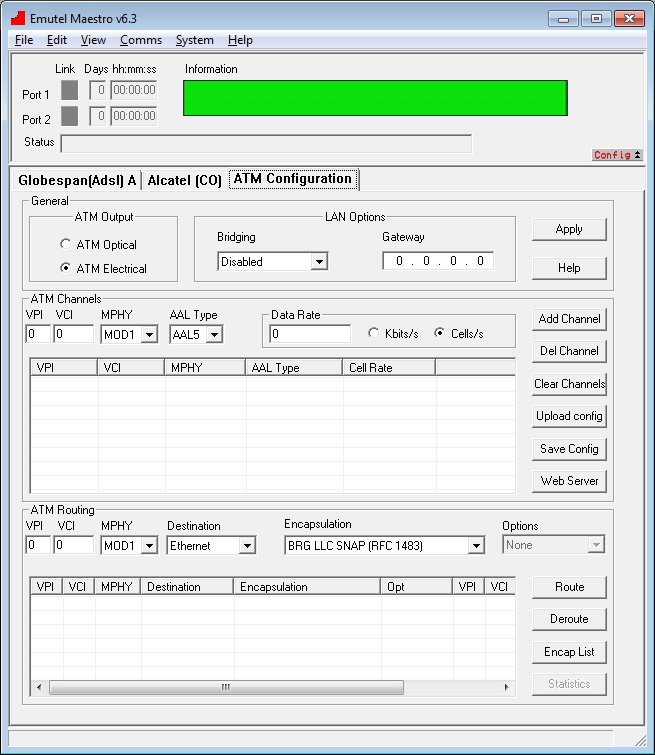 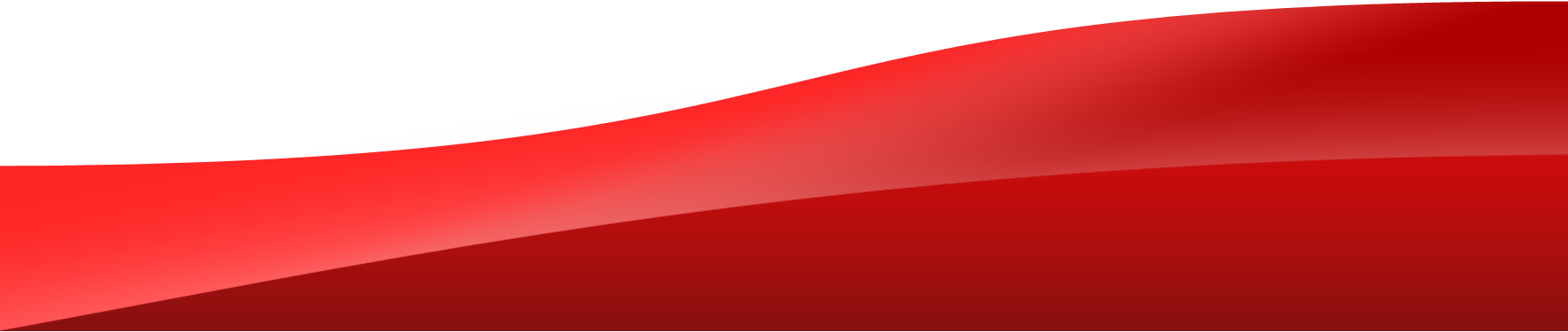 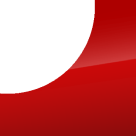 arcatech
…testing tomorrows telecoms
User Interface
A number of encapsulation methods are also supported.

For each data connection that is setup within the Maestro an encapsulation method can also be added.
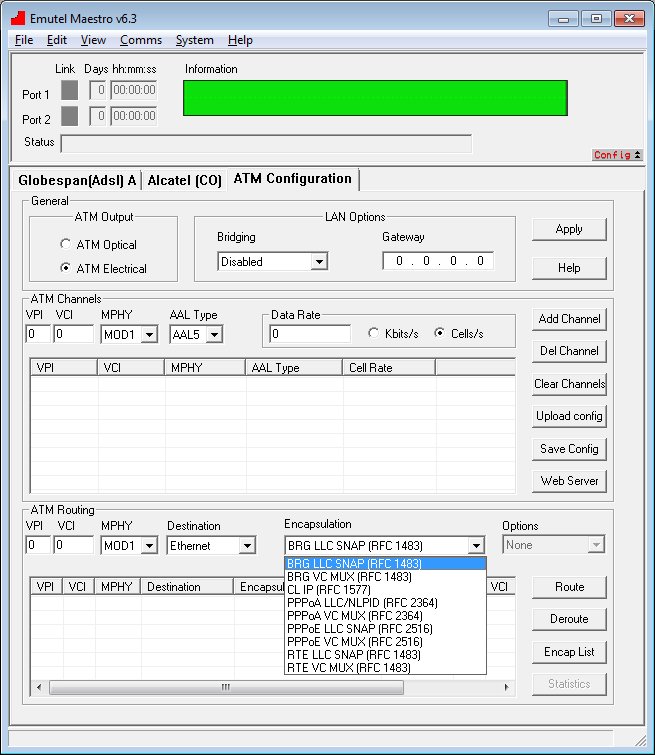 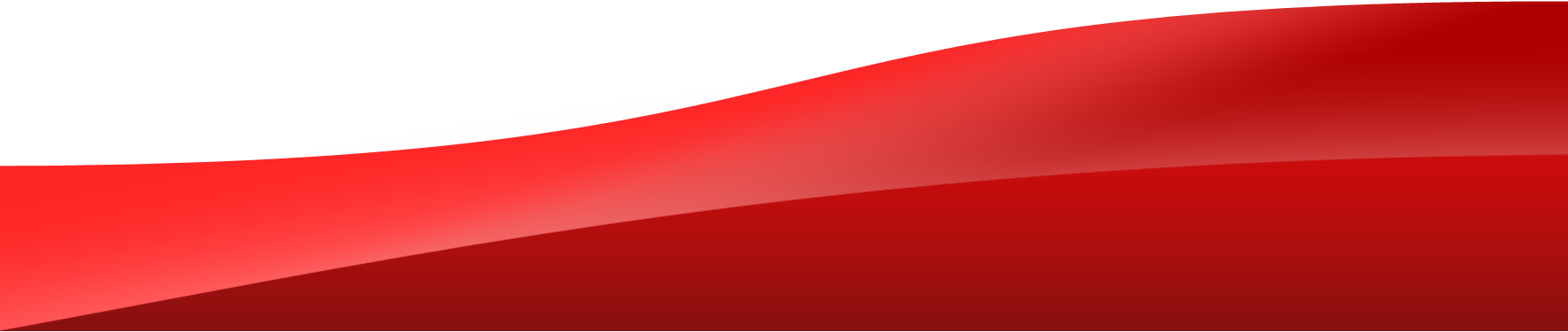 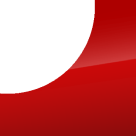 arcatech
…testing tomorrows telecoms
User Interface
Encapsulation options

For encapsulation options such as PPPoA and PPPoE, the required IP addresses for the local and Peer can be setup.

A User Name and Password can also be added where authentication is required.
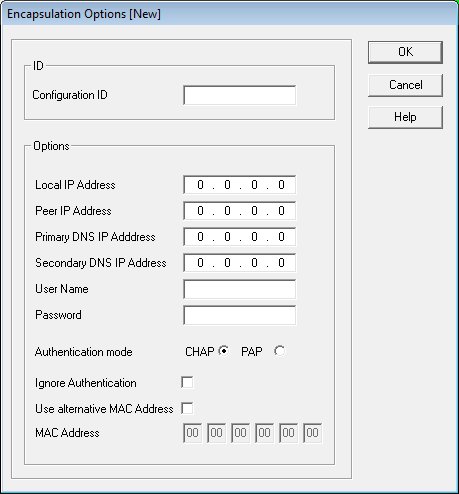 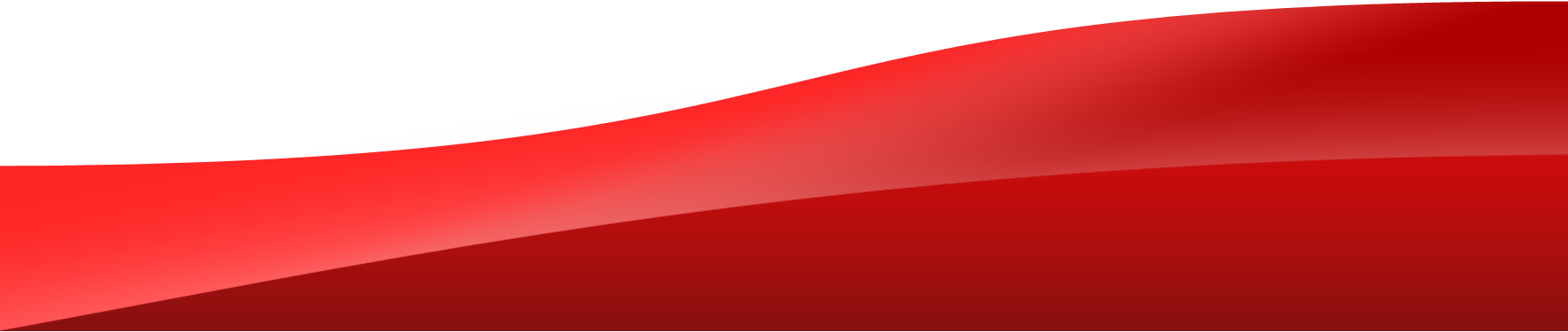 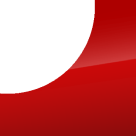 arcatech
…testing tomorrows telecoms
Thank You
arcatech Limited210-212 LEO Ballinderry Road
Lisburn
Northern Ireland
BT28 2QA
 
Tel: +44 (0)28 9267 7204
Fax: +44 (0)28 9260 5353
sales@arcatech.com
www.arcatech.com
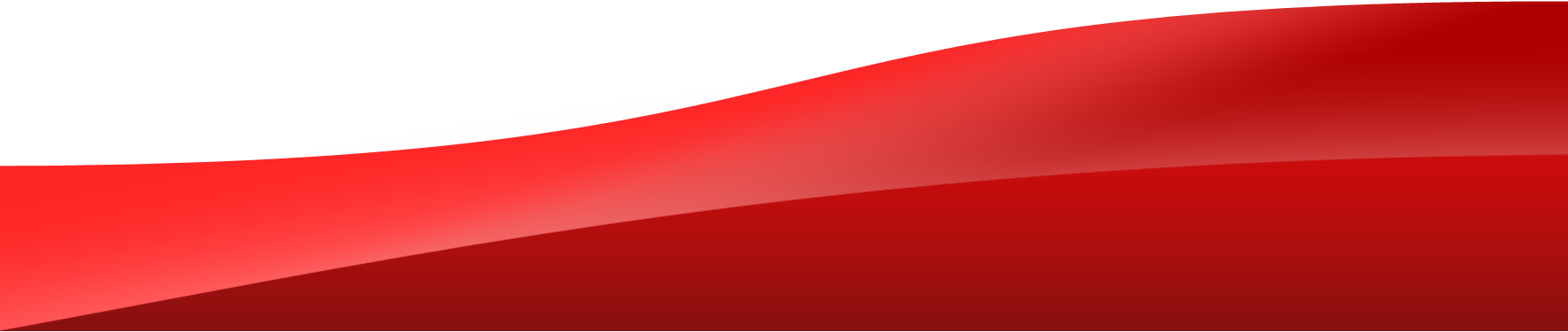